PowerPoint no. 9
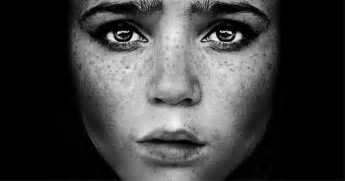 Angst- en dwangstoornissen
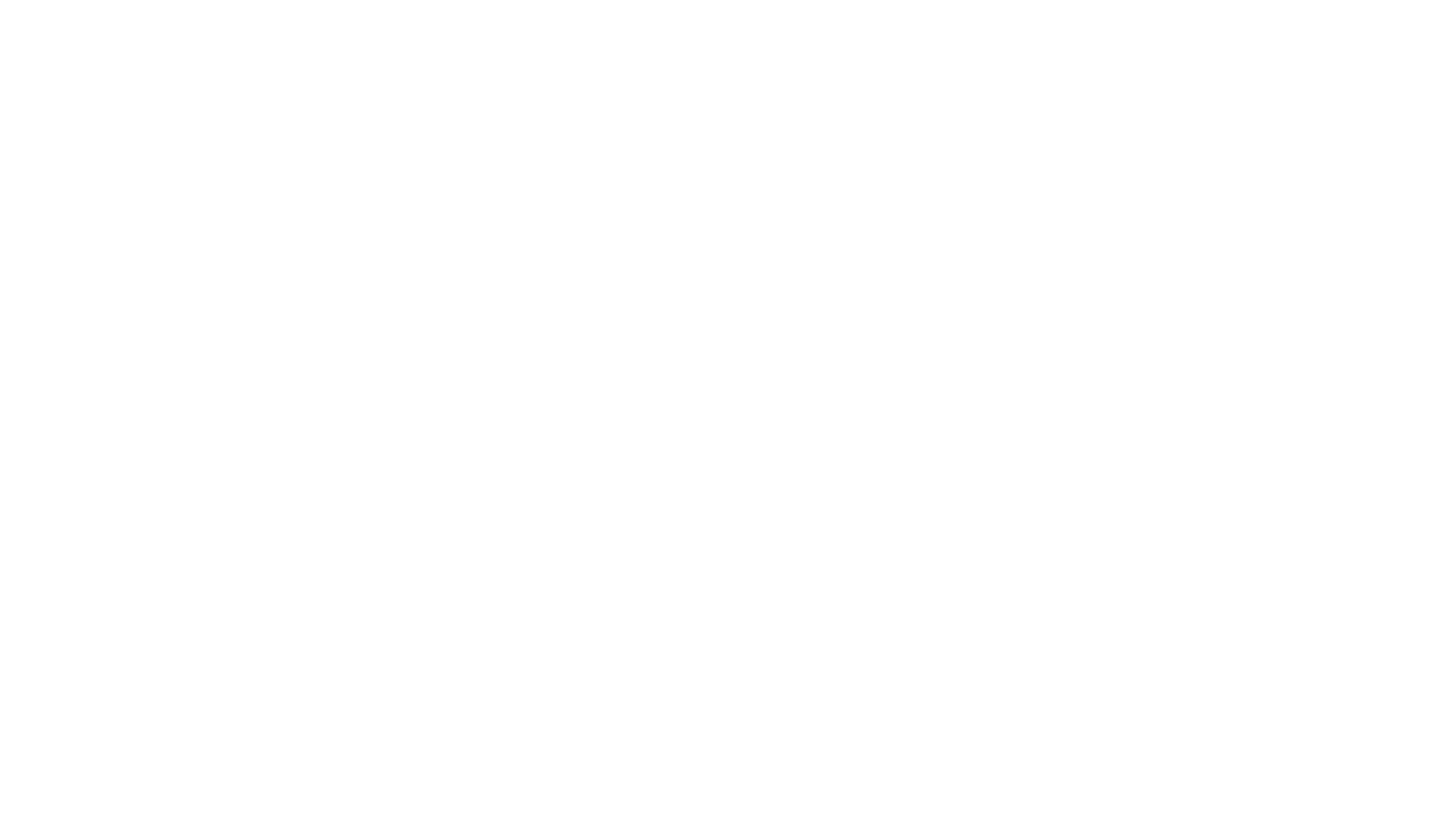 Een angststoornis is een psychische aandoening die zich kenmerkt door de aanwezigheid van ziekelijke angst. 
Angst is een gevoel dat optreedt bij dreigend gevaar. De emotie ontstaat als het welzijn van een persoon direct wordt bedreigd, maar ook als een persoon een situatie als bedreigend ervaart. 
Angsten kunnen kortdurend zijn, maar ook langdurend, soms zelfs levenslang. 
Als een angst geen reële aanleiding heeft en de betrokken persoon er sociale problemen door ondervindt, is er sprake van een stoornis. 
Sommige van deze aandoeningen worden fobie genoemd.
Angststoornissen zijn in de psychiatrie de meest voorkomende aandoeningen. 
Over het algemeen komen angststoornissen vaker voor bij vrouwen dan bij mannen.
Angststoornis
1. Gegeneraliseerde angststoornis
De patiënt lijdt aan langdurige buitensporige     angstgevoelens en zorgen die moeilijk onder controle      te krijgen zijn.
Frequentie, intensiteit en duur van de zorgen staan niet in     verhouding tot de aanleiding
De optredende spanningen staan de dagelijkse gang van zaken in    de weg. Het betreft vaak zorgen over werk, geld en gezondheid.
Iemand maakt zich vaak overmatig veel zorgen over op tijd zijn    voor afspraken, het schoonhouden van het huis en de ordelijkheid      van de werkplek.
Lichamelijke symptomen: klamme handen, hyperactiviteit, moeite      met slikken, problemen met het maagdarmkanaal      schrikachtigheid,  spierspanningen, misselijkheid en zweten
Komt bij circa vier procent van de bevolking voor, waarvan twee     keer zo vaak bij vrouwen als bij mannen.
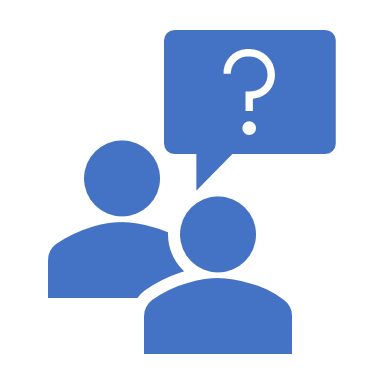 2. Fobie
De patiënt ontwikkelt een overmatige angst voor specifieke zaken of situaties. 
Deze angst staat niet in verhouding tot de reële bedreiging die van de situatie of het object uitgaat en de lijder is zich hiervan goed bewust.

De DSM erkent drie klassen fobieën:

1. Agorafobie
2. Sociale fobie
3. Specifieke fobie
2. Fobie
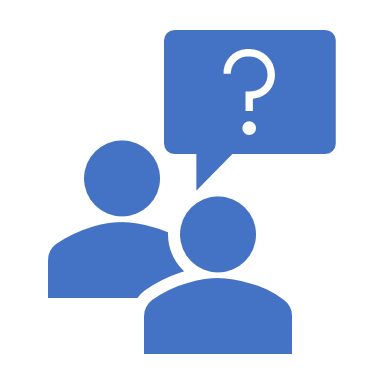 Agorafobie 
De angst om een vertrouwde en veilige omgeving te verlaten. Dit kan de vorm aannemen van angst voor open ruimten, pleinen of straten, situaties waarin veel mensen bij elkaar komen. Of de angst in verlegenheid gebracht te worden of niet 'terug te kunnen keren'. Ook reizen (bijvoorbeeld met trein, bus of auto) kan deze angst veroorzaken.

Sociale fobie
Grote onzekerheid en verlegenheid voor alledaagse sociale interacties en gebeurtenissen, bijvoorbeeld feestjes, vergaderingen, telefoneren of boodschappen doen. Angst voor afwijzing, commentaar, kritiek, pesten en uitlachen.

Specifieke fobie
De angst beperkt zich tot specifieke situaties, objecten of zelfs mensen. Bijvoorbeeld hoogten, onweer, spinnen. Blootstelling aan een prikkel veroorzaakt meestal een directe angstreactie. De situatie wordt vermeden of ondergaan met intense angst of spanning.
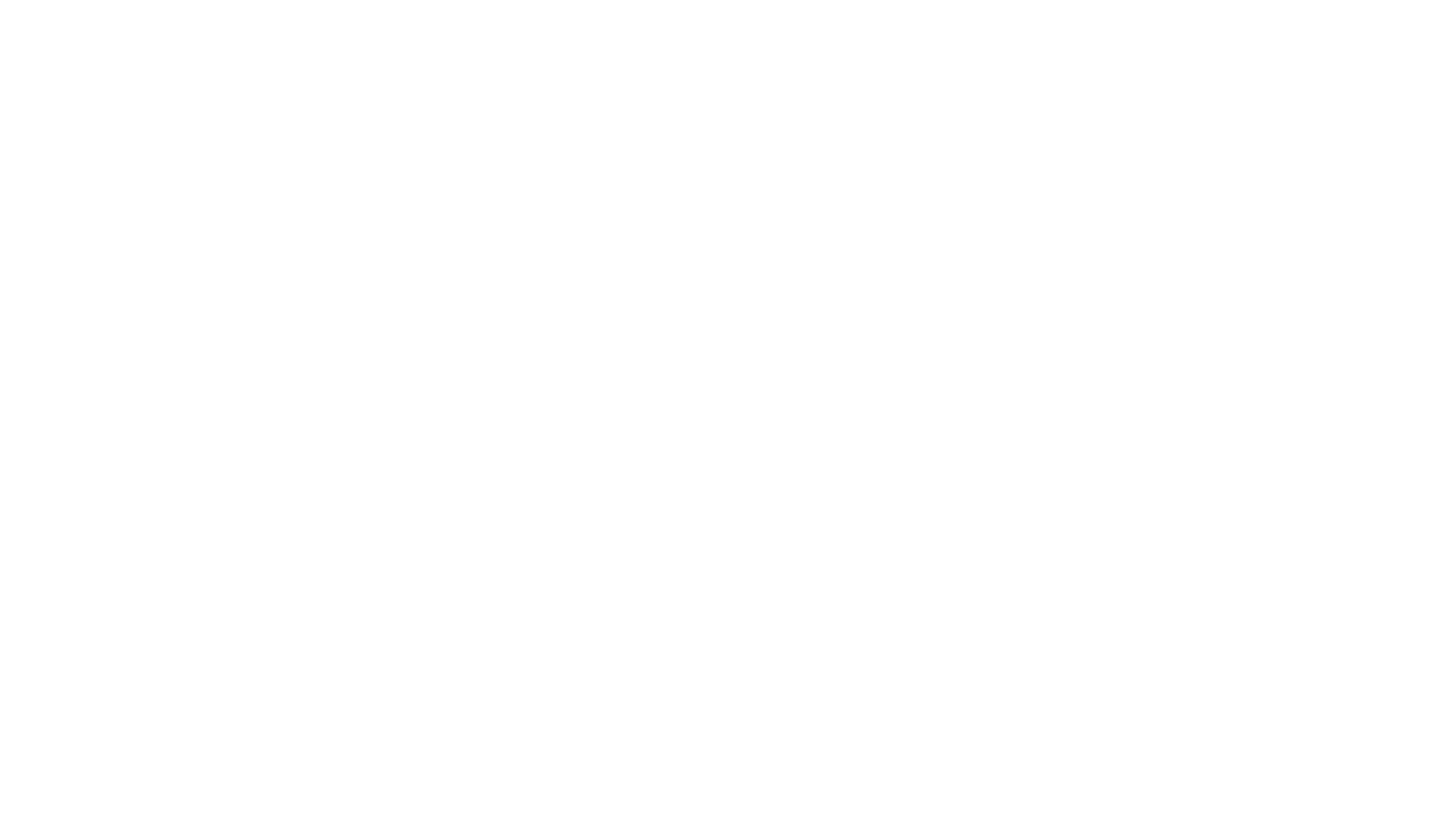 3. Obsessief Compulsieve     stoornis ( OCS)
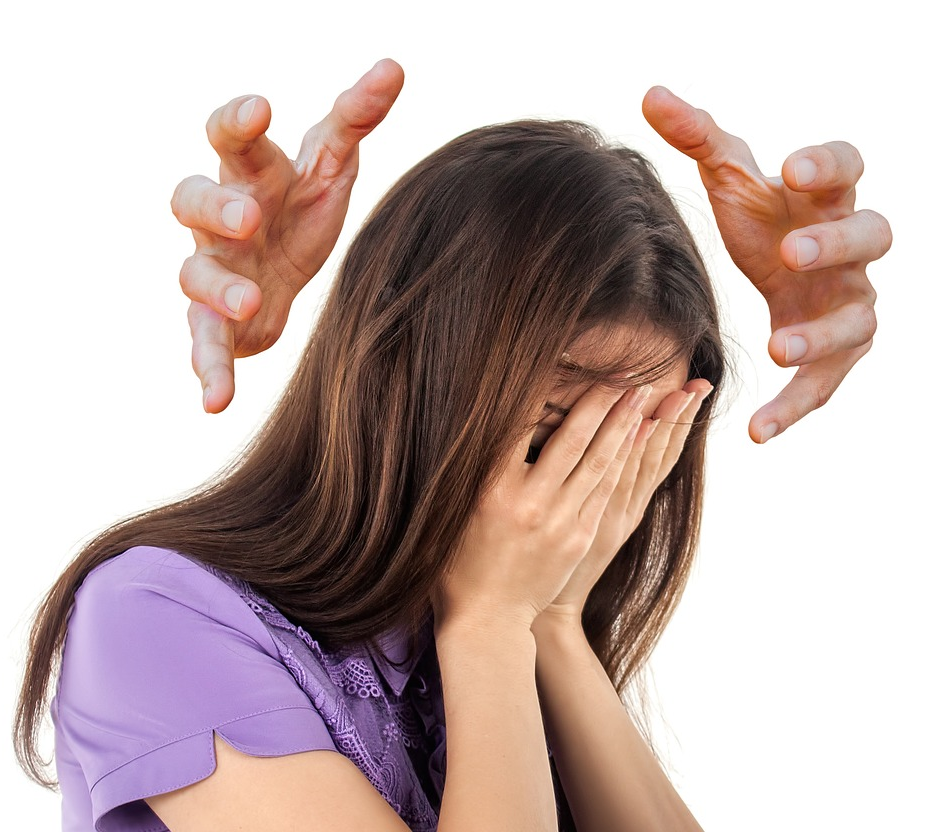 Obsessieve drang om bepaalde handelingen uit te voeren, die rituelen worden genoemd. 

De patiënt voert deze handelingen (compulsies) uit als reactie op dwangmatige gedachten (obsessies). 

Voor anderen lijken deze handelingen overbodig maar voor de patiënt zijn deze handelingen van vitaal belang en moeten ze volgens een bepaald patroon worden uitgevoerd om vervelende gevolgen te voorkomen.
Obsessief Compulsieve stoornis ( OCS)
Voorbeelden zijn het zeer vaak controleren of een deur gesloten is of het overmatig vaak wassen van de handen.

Door het uitvoeren van dwanghandelingen probeert men namelijk vaak datgene te voorkomen waar men zo bang voor is.

OCS komt zowel bij kinderen, adolescenten als volwassenen voor 

Veel OCS-volwassenen hadden ook in hun jeugd al OCS-symptomen.
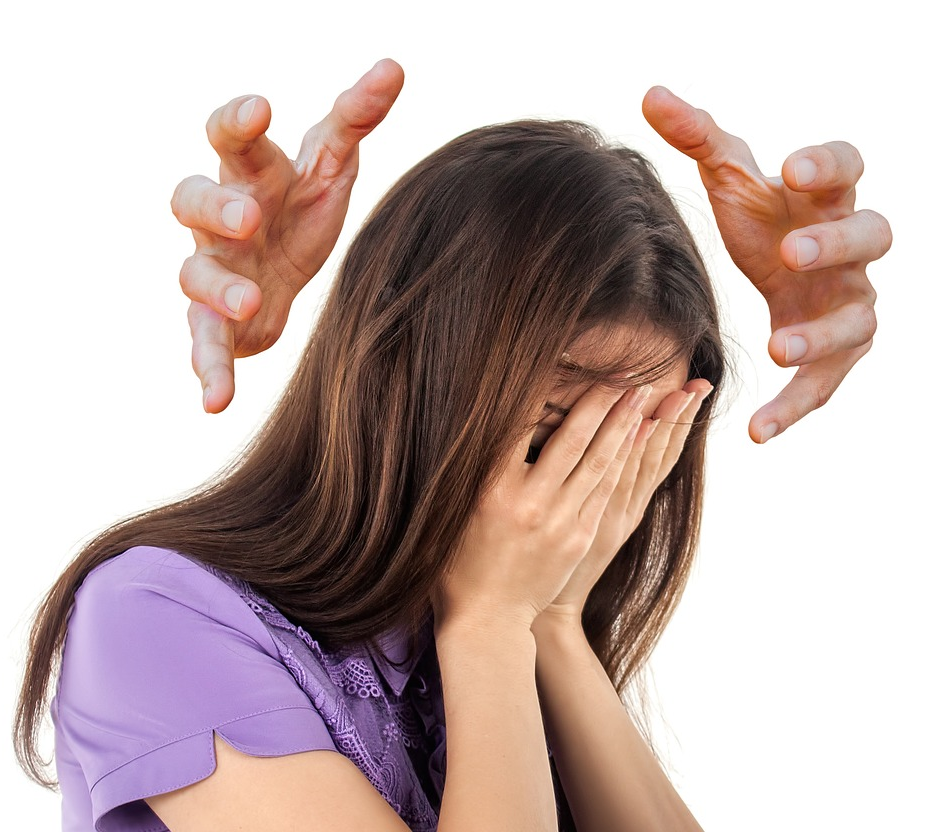 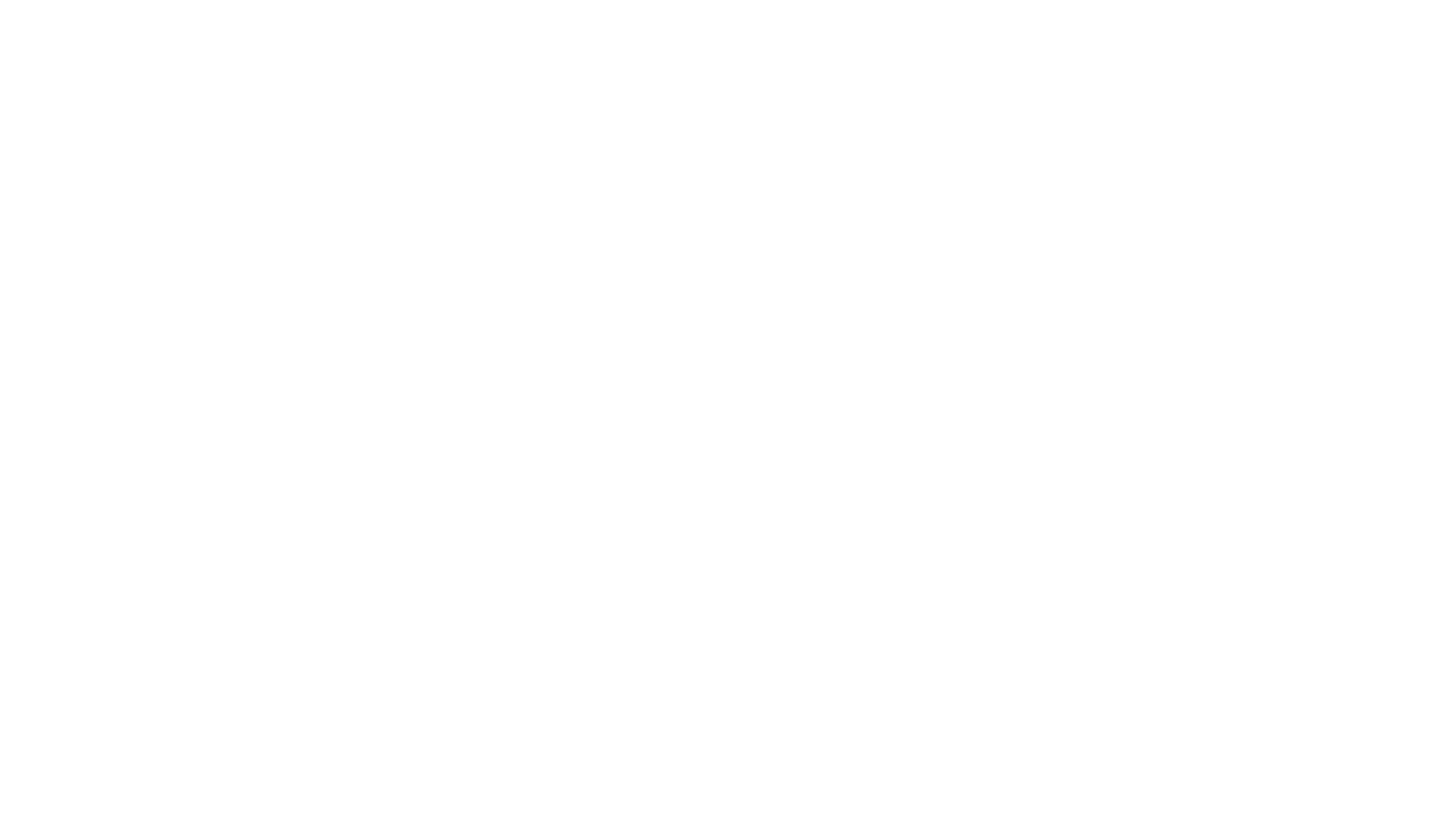 Obsessief Compulsieve stoornis ( OCS)
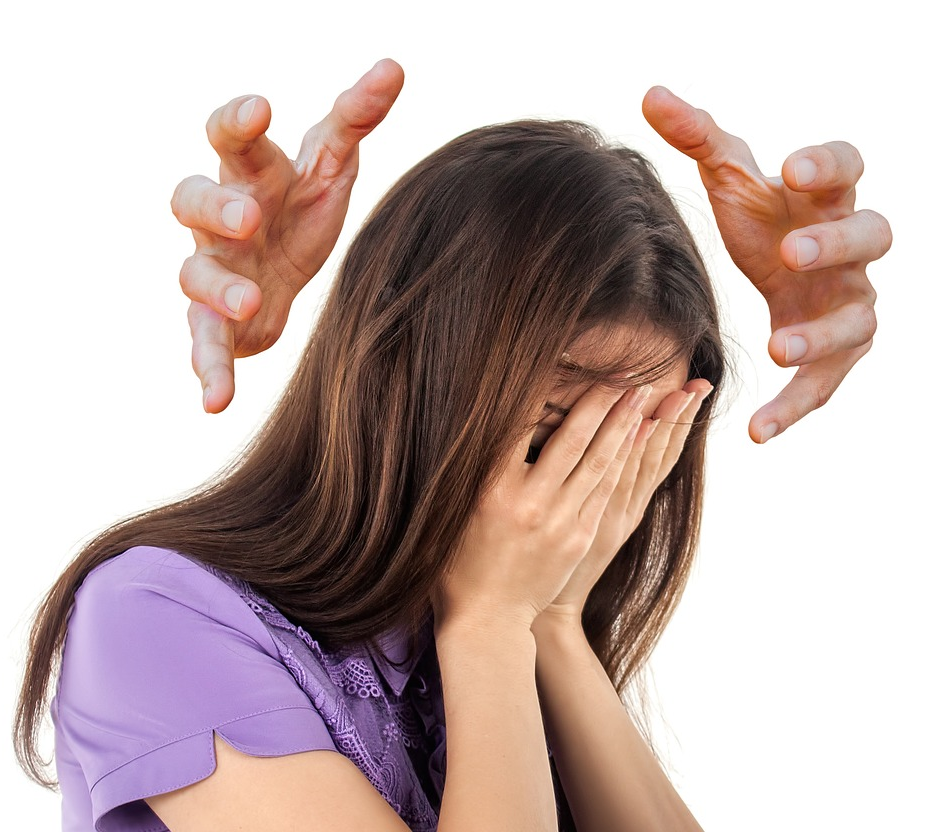 Dwanggedachten

Terugkerende en aanhoudende gedachten, impulsen of voorstellingen, die als opgedrongen en misplaatst worden ervaren en die duidelijke angst of lijden veroorzaken.

De gedachten, impulsen of voorstellingen zijn niet slechts overdreven bezorgdheid over problemen uit het dagelijkse leven.

Betrokkene probeert deze gedachten, impulsen of voorstellingen te negeren of te onderdrukken, of deze onder controle te krijgen met een andere gedachte of handeling.

Betrokkene is zich ervan bewust dat de dwangmatige gedachten, impulsen of voorstellingen het product zijn van zijn eigen geest en niet van buitenaf opgelegd.
Obsessief Compulsieve stoornis ( OCS)
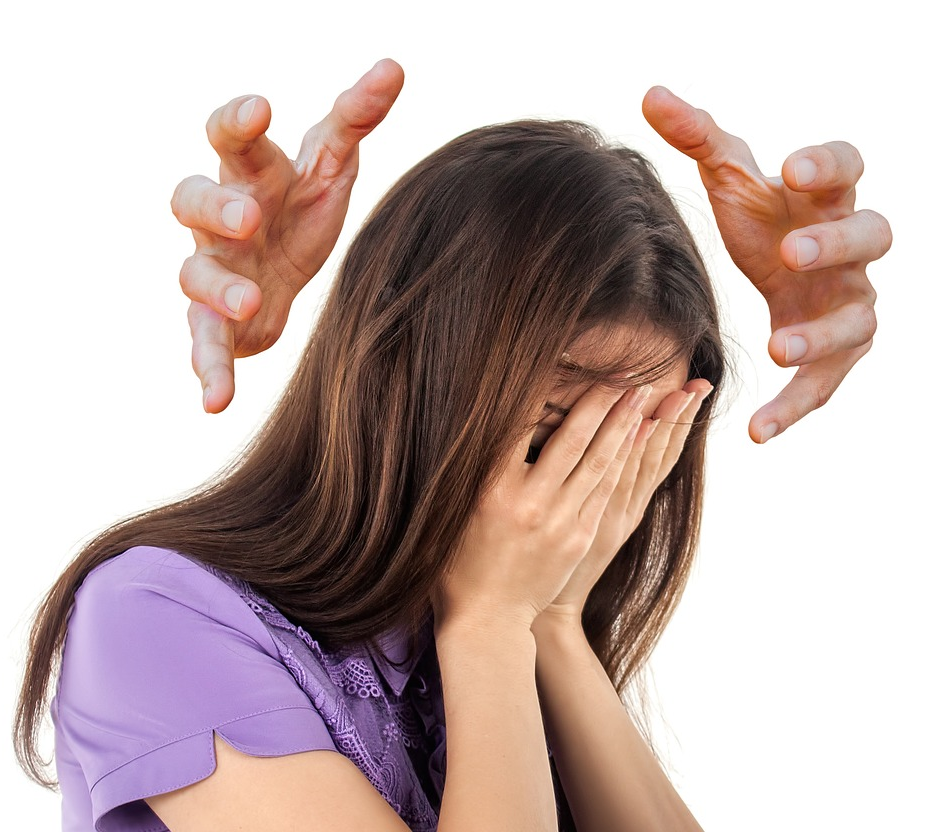 Dwanghandelingen
Herhalend gedrag (handenwassen, opruimen, controleren) of psychische activiteit (bidden, tellen, in stilte woorden herhalen) waartoe betrokkene zich gedwongen voelt in reactie op een dwanggedachte
Zich aan regels moeten houden die strak moeten worden toegepast.

Alles is gericht op het voorkómen of verminderen van het lijden, of op het voorkómen van een bepaalde gebeurtenis
De gedragingen tonen geen realistische samenhang met de gebeurtenis die voorkomen moet worden, of zijn duidelijk overdreven
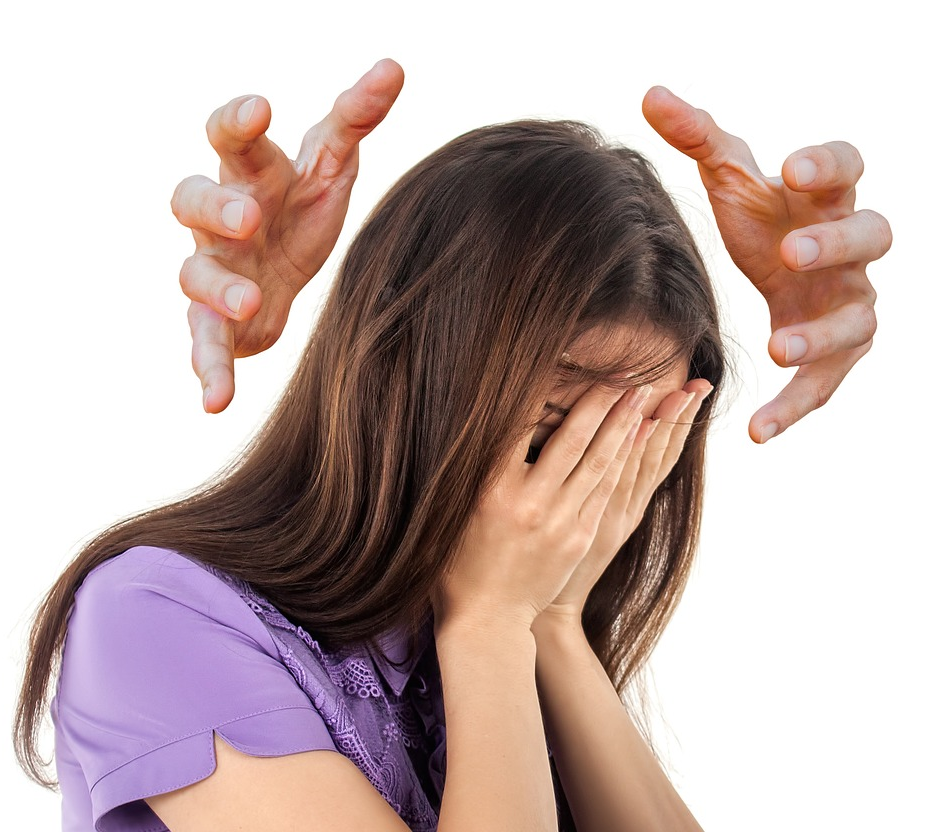 Obsessief Compulsieve stoornis ( OCS)
Dwanghandelingen
Op een bepaald moment is betrokkene zich ervan bewust dat de dwanggedachten en dwanghandelingen overdreven of onredelijk zijn. (Dit is niet op kinderen van toepassing ).

De dwanggedachten of dwanghandelingen veroorzaken duidelijk lijden, zij kosten veel tijd of verstoren in de normale routine van betrokkene, (werk, studie) of de gebruikelijke sociale activiteiten of relaties met anderen.
De stoornis is niet het gevolg van de effecten van een middel (bijvoorbeeld drug, geneesmiddel) of een somatische aandoening.
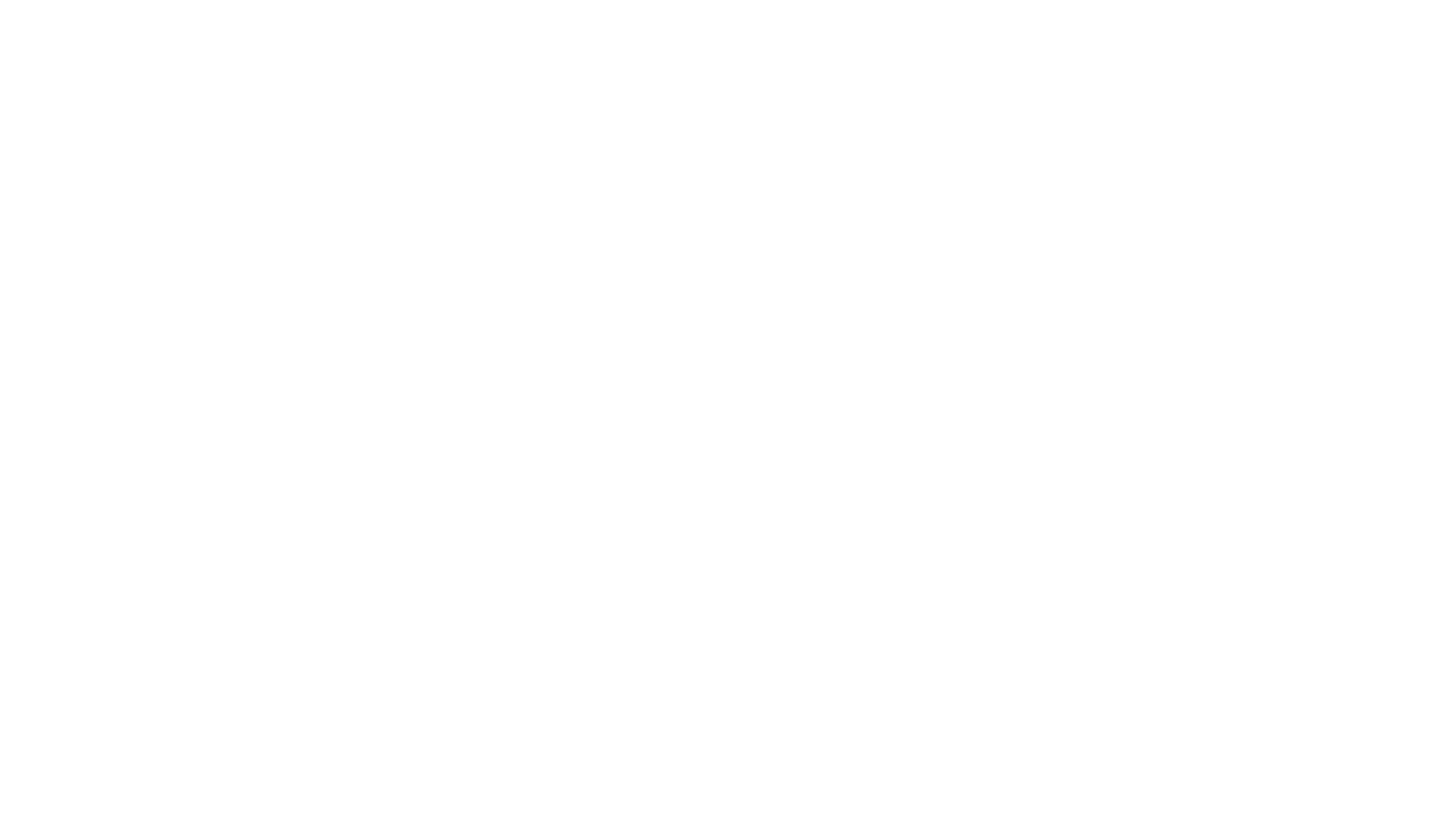 3. Paniekstoornis
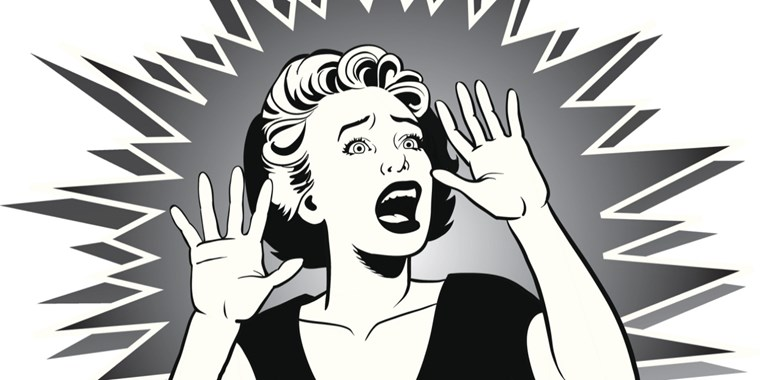 Paniek is een kortdurende, maar zeer sterke angstaanval      die zowel lichamelijke als psychische gevolgen heeft. 

De persoon heeft een verhoogd hartritme, transpireert,      heeft ademhalingsproblemen, kan misselijk of duizelig       worden en heeft soms koude rillingen. 

Psychische gevolgen zijn de angst om dood te gaan,     lichamelijk letsel op te lopen, een verdoofd gevoel en      derealisatie of depersonalisatie.

De persoon kan ook een angst ontwikkelen om een     paniekaanval te krijgen. Hij zal in dit geval alle situaties      mijden die dit risico met zich meedragen.
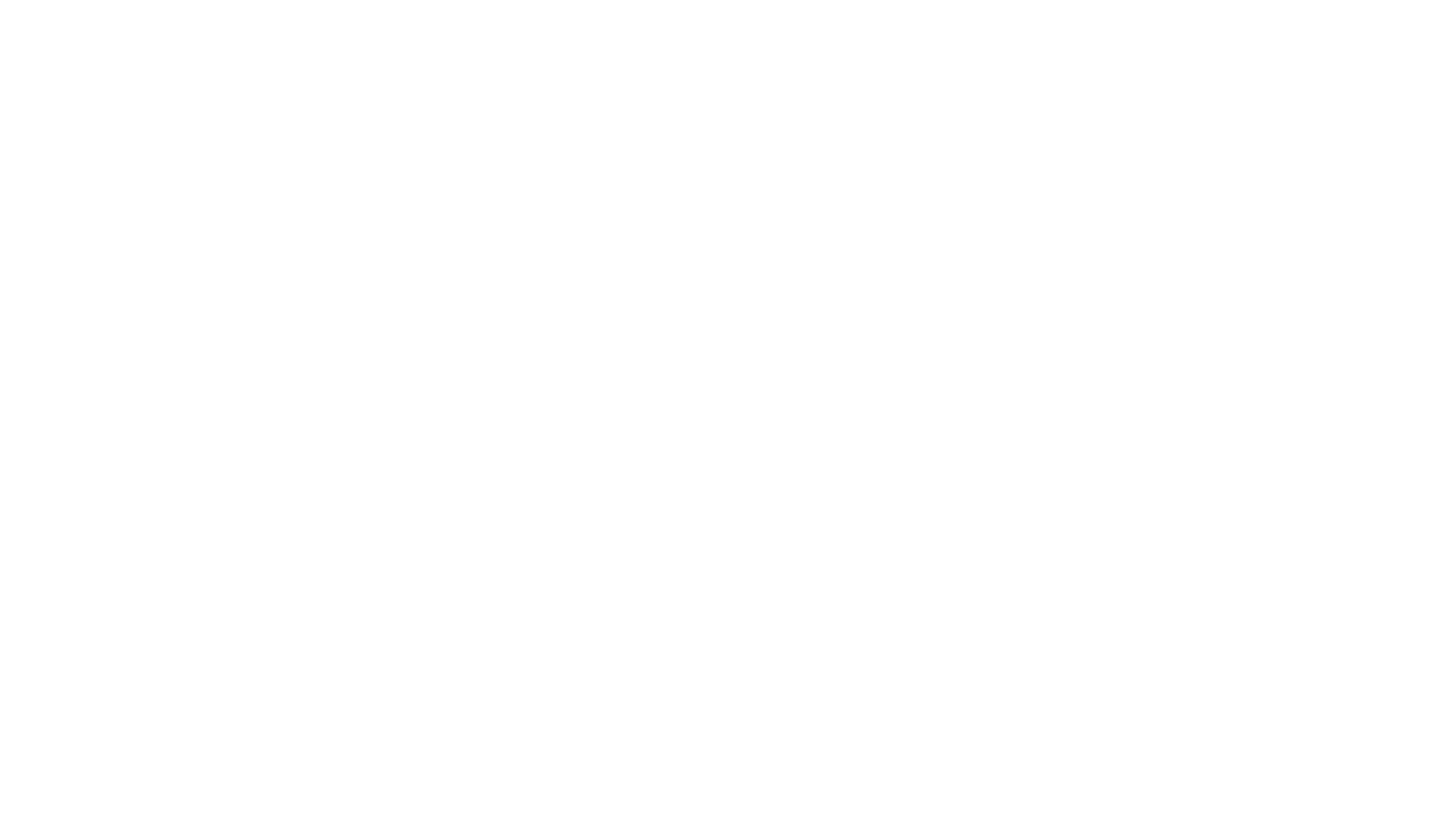 4. Post Traumatische     Stress Stoornis       (PTSS)
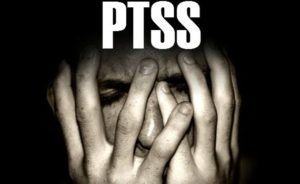 Oorzaken

De aandoening ontstaat als gevolg van    ernstige stress gevende situaties, waarbij    sprake is van levensbedreiging, ernstig    lichamelijk letsel of een bedreiging van de    fysieke integriteit. 

Deze situaties zijn voor de persoon    traumatisch.
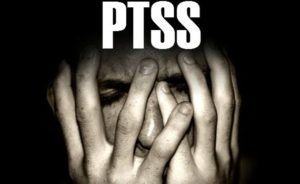 4. Post Traumatische Stress     Oorzaken
Oorlog, burgeroorlog en andere gewapende conflicten (shellshock, battle fatigue en concentratiekampsyndroom)

Gewelddadige aanvallen, agressie of bedreigingen (bijvoorbeeld huiselijk geweld, overval, beroving, marteling)

Getuige zijn van extreem geweld.

Verkrachting, seksueel misbruik of incest.

Kindermishandeling (bijvoorbeeld lichamelijk misbruik, verwaarlozing of emotionele/psychische mishandeling)

Zware verwondingen als gevolg van bijvoorbeeld een verkeersongeval of verbranding

Een traumatische bevalling  (postpartum PTSS)
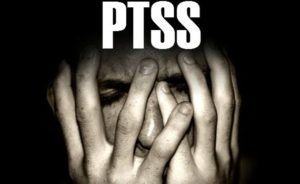 4. Post Traumatische Stress
Symptomen:

Herbeleving (nachtmerries of flashbacks), 
Vermijding van herinneringen of emotionele uitschakeling hiervan
Ernstige prikkelbaarheid en slaapstoornissen 
Extreme spanning als gevolg van bepaalde prikkels, irritatie en hevige schrikreacties. 

Mogelijk symptomen van andere psychische aandoeningen zoals een klinische depressie. 

Van PTSS is sprake wanneer de symptomen langer dan een maand duren.Bij korter dan een maand, spreekt men van acute stress-stoornis 

PTSS is met behandeling te genezen of te verbeteren. Soms kan dit ook spontaan gebeuren.
Behandeling van angststoornis
Inzet van medicijnen
Hierbij zet men antidepressiva in en in mindere mindere mate kalmeringsmiddelen zoals benzodiazepinen. Als de lichamelijke symptomen overheersen kunnen bètablokkers van nut zijn.
Sociotherapie
Verlichten van sociale isolatie van betrokkenen te verlichten en hen aan te moedigen om terug te keren in het sociale leven en de beroepsomgeving. 
Wordt de oorzaak van een angststoornis in de kindertijd vermoed, dan probeert men deze met behulp van dieptepsychologie te behandelen. Een dergelijke behandeling strekt zich vaak uit over meerdere jaren.
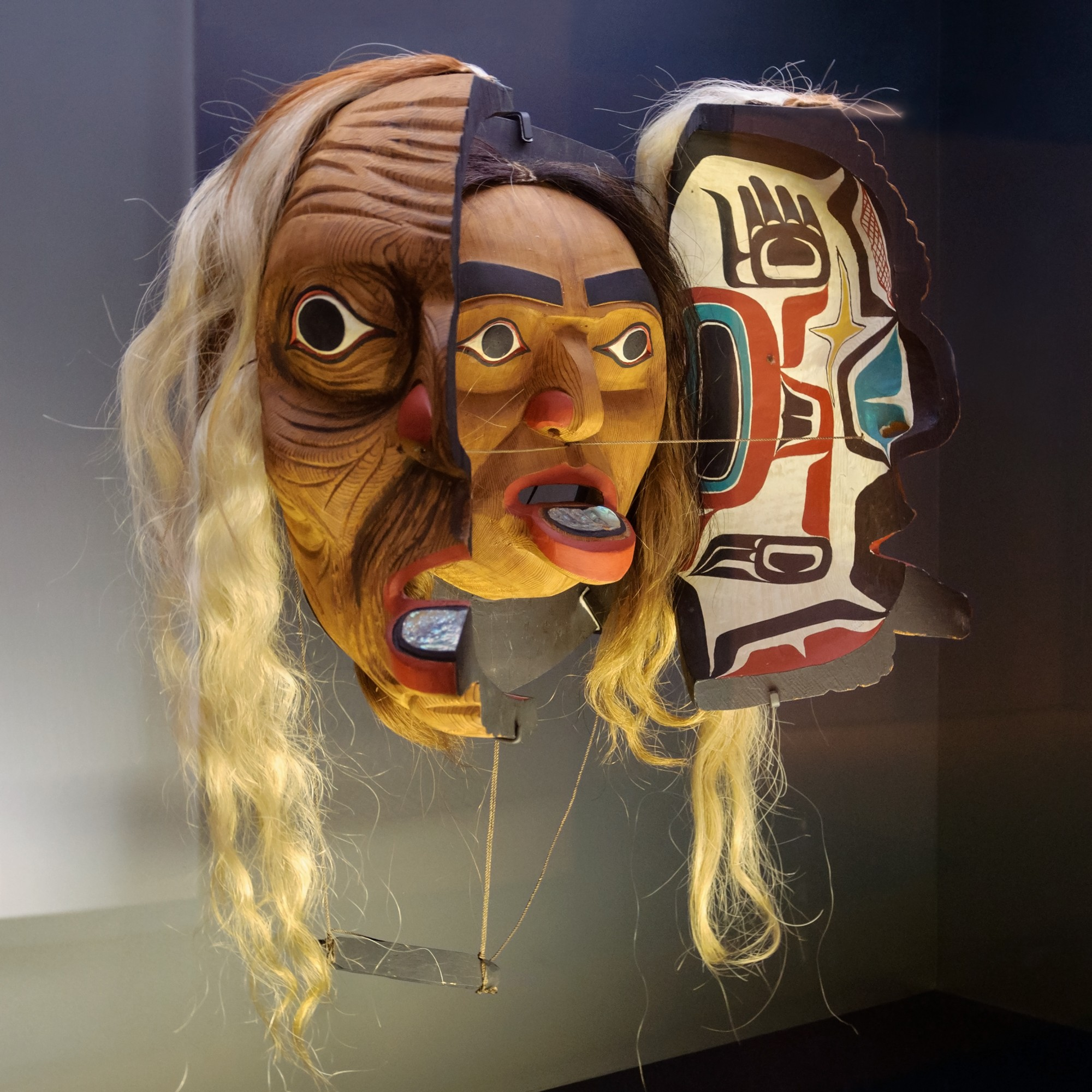 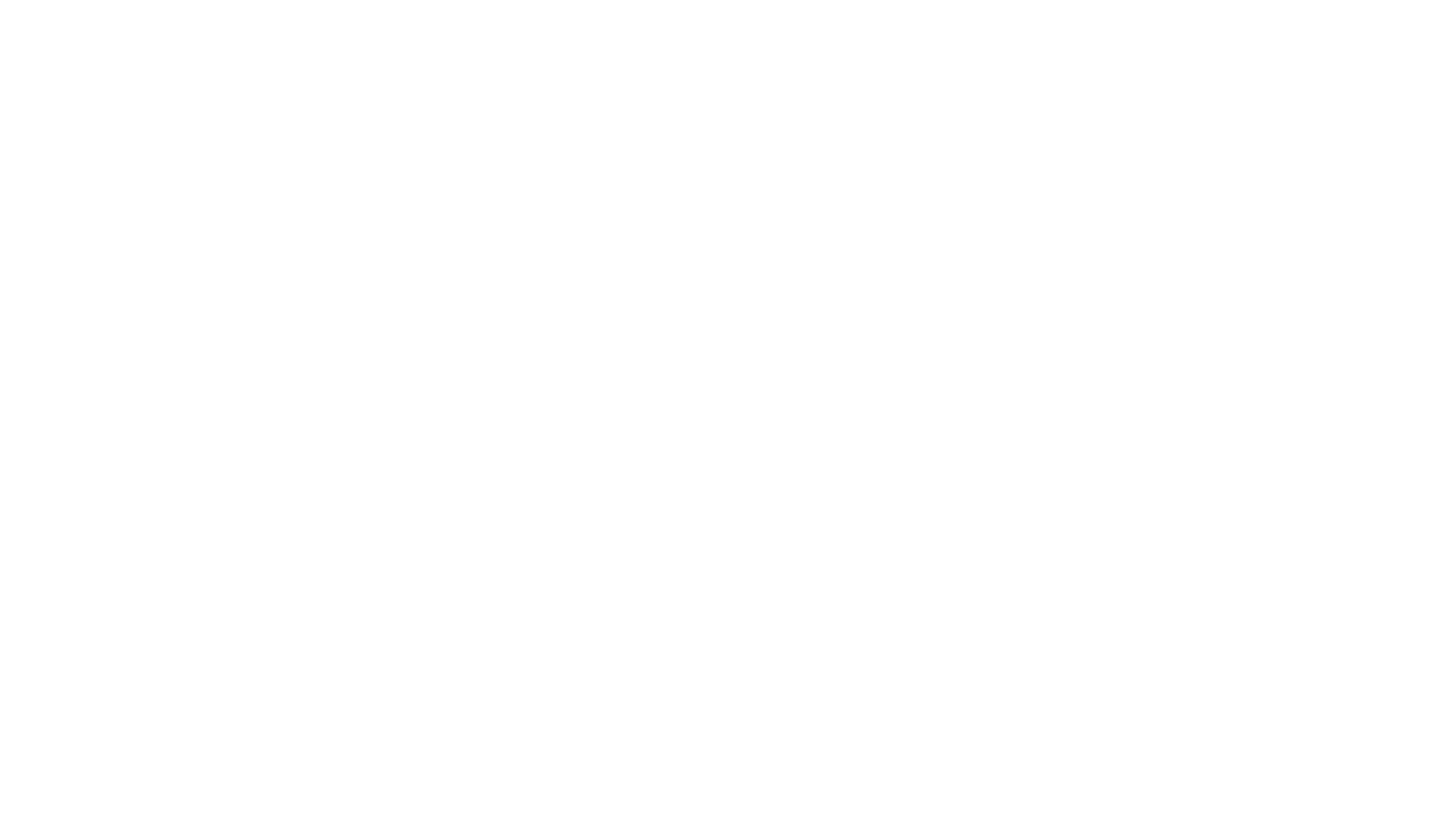 Behandeling van angststoornis
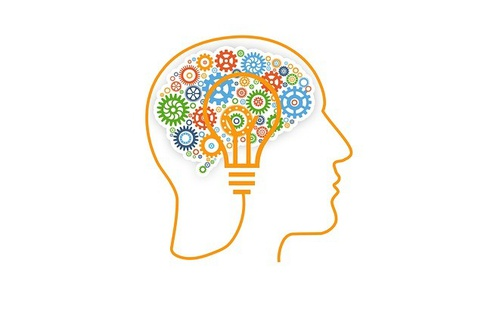 Cognitieve therapie
Hier leert de patiënt om bepaalde lichamelijke symptomen en denkwijzen als veroorzaker van angst te herkennen om die vervolgens te corrigeren.

Gedragstherapie
Hierbij moet de betrokkene het hoofd leren bieden aan de trigger van zijn angsten in plaats van deze te mijden. De patiënt moet ervaren dat de tot angst leidende veroorzaker niet zo erg is als gevreesd en op die manier zijn angst de baas worden.